Ресурсный центр французского языка и культуры
Сыктывкарского  государственного университета  имени Питирима Сорокина
НАШИ ПАРТНЕРЫ
Немного истории…
Май 2007 – подписание договора о  сотрудничестве с Посольством Франции в  России

Сентябрь 2007 – открытие Центра французской
культуры в Сыктывкаре

Март 2008 – впервые в Сыктывкаре прием  международных экзаменов DELF / DALF на  владение французским языком
DIPLÔME INITIAL
DE LANGUE FRANÇAISE
DIPLÔME D’ÉTUDES EN LANGUE  FRANÇAISE

DIPLÔME APPROFONDI DE LANGUE  FRANÇAISE
В Центре французской  культуры все желающие  могут сдать экзамены на  владение французским  языком на уровни А1 – С1  две сессии в год –
DELF DALF Tout public -16 марта, 18 мая (A1-B1-C1); 23 марта, 
25 мая  (A2-B2-C2);
DELF junior - 29 марта, 11 мая (A1-A2); 30 марта, 11 мая (B1-B2)
В Европейских стандартах по  иностранным языкам  (Общеевропейские компетенции  владения иностранным языком)  определены 6 уровней владения  языком - вне зависимости от  изучаемого языка
DELF Tous Publics
уровни A1,  A2, B1 и B2;

предназначен для  студентов и  взрослой  публики;

уровень DELF B2  освобождает от  тестирования при  поступлении во  французские  университеты.
DELF Scolaire et
Junior
уровни A1,  A2, B1 и B2;
предназначен для  подростков от 11-
12 до 17 лет;

уровень DELF B2  освобождает от  тестирования при  поступлении во  французские  университеты.
DALF
уровни С1 и
С2;
два вида:  гуманитарный и  научный
предназначен для  взрослой  публикой.
С 2008 года в Центре французской культуры  уже более 350 человек стали обладателями  международного сертификата DELF / DALF
С 2013 года проводится выездная сессия  в г. Инта для учащихся Гимназии № 2 с  углубленным изучением французского  языка

В Центре работают два  сертифицированных экзаменатора
DELF / DALF
Цель деятельности Центра  французской культуры:  поддержание интереса к изучению  французского языка
консультирование по вопросам обучения во франкоговорящих  странах

информирование студентов, преподавателей, учителей и  учащихся школ о мероприятиях, проводимых Управлением по  культурному сотрудничеству Посольства Франции в России

проведение культурных мероприятий в области французского
языка
CampusFrance
6 представительств в России
САНКТ-  ПЕТЕРБУРГ
МОСКВА

САМАРА
НИЖНИЙ  НОВГОРОД
ЕКАТЕРИНБУРГ

НОВОСИБИРСК
Роль CampusFrance http://www.russie.campusfrance.org/
CampusFrance
Французские вузы
Российские вузы
Информация о российском  высшем образовании
Поддержка проектов  сотрудничества
Информация и	советы
Студенты
CampusFrance
Информационные центры CampusFrance

SCAC МОСКВА
Координация
САНКТ-  ПЕТЕРБУРГ
НИЖНИЙ  НОВГОРОД
НОВОСИБИРСК
МОСКВА
ЕКАТЕРИНБУРГ
САМАРА
Белгород  Курск  Коломна  Иваново  Ярославль  Липецк  Смоленск  Воронеж
Барнаул  Благовещенск  Иркутск  Кемерово  Хабаровск  Красноярск  Омск
Томск  Владивосток  Якутск
Ижевск  Киров
Астрахань  Новочеркасск  Оренбург  Пятигорск  Тольятти  Волгоград  Саратов
Ростов-на-Дону
Уфа  Пермь  Челябинск  Тюмень
Архангельск  Мурманск  Сыктывкар  Калининград
Посольство Франции в Российской Федерации
ДЕЯТЕЛЬНОСТЬ: межвузовские встречи


8 -11 октября 2017: Съезд  преподавателей французского  языка  Российской Федерации
200 преподавателей из 100 университетов из 58 городов России

47 региональных центра по сдаче экзаменов на  территории России, 5555 дипломов DELF –  DALF получили российские школьники и  студенты в 2014 г.
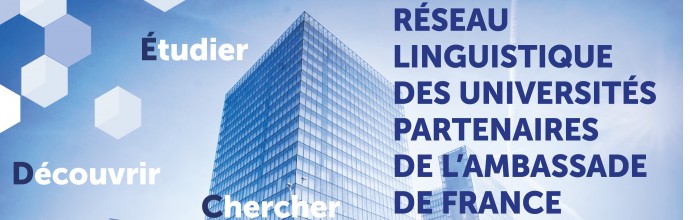 Посольство Франции в Российской Федерации
Информирование через сайт Французского Института в России
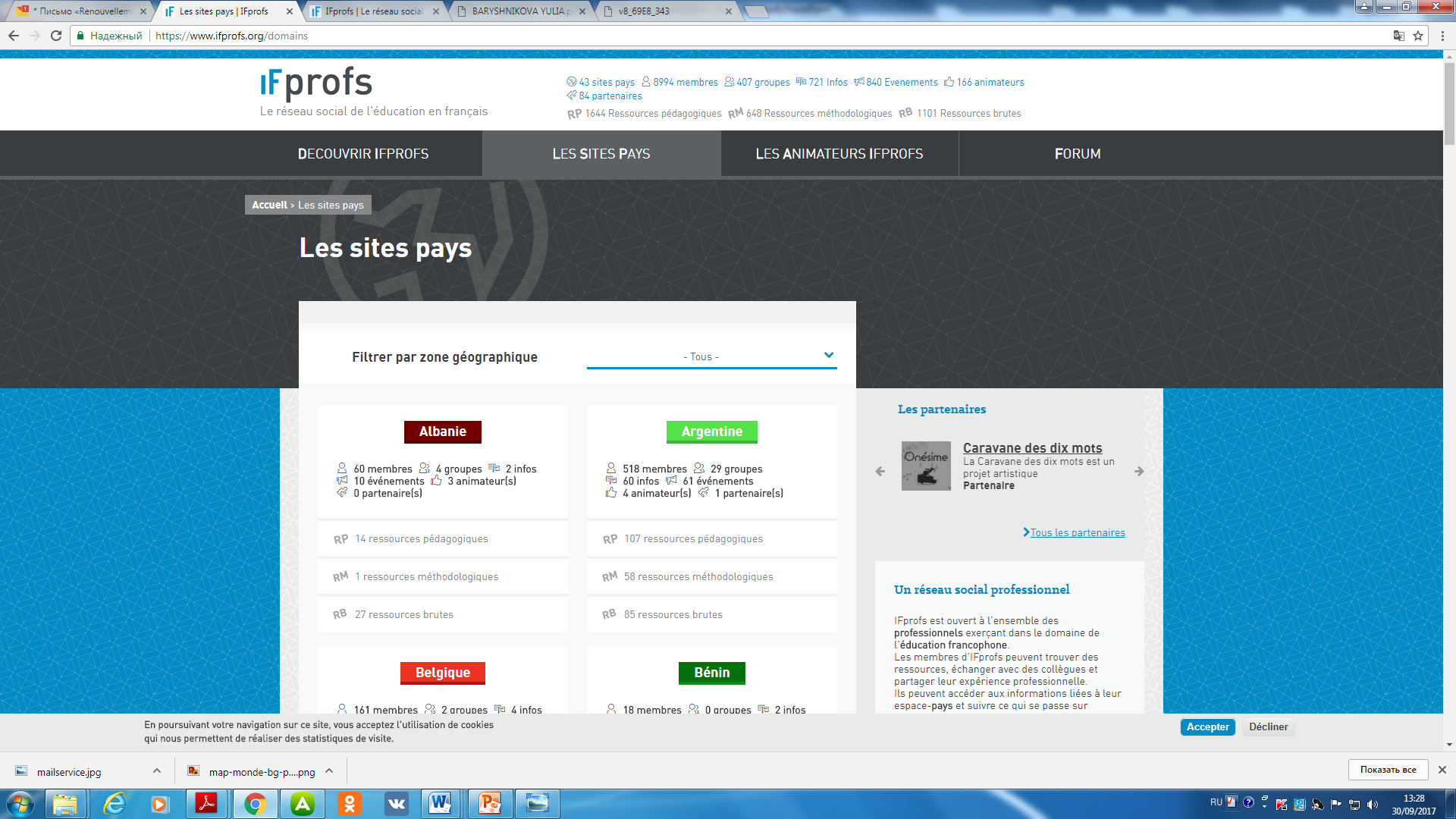 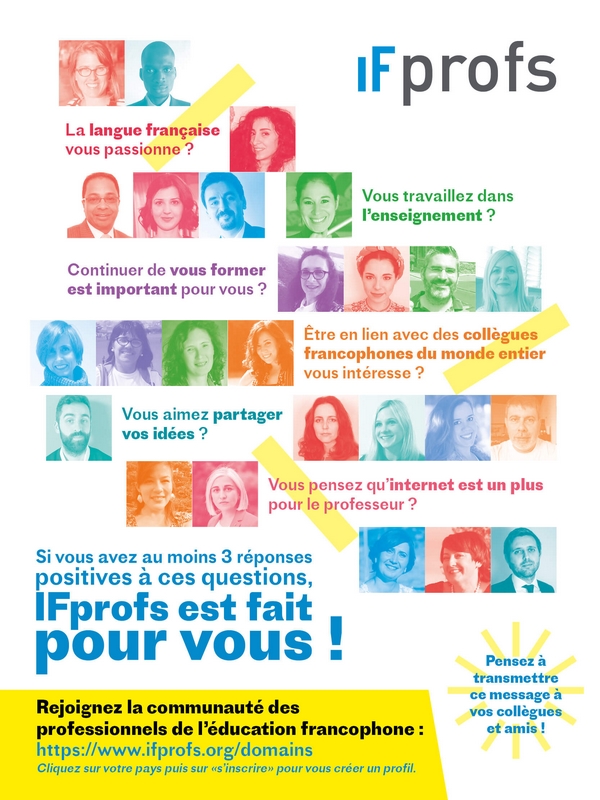 Десять причин, чтобы изучать французский язык
Язык, на котором говорят во всем мире (200 млн. человек на 5  континентах!)
Язык, необходимый для карьеры (Франция занимает 2 место по
международным инвестициям!)
Язык культуры (язык моды, архитектуры, танца, театра и  живописи!)
Язык путешествий (Франция – самая посещаемая туристами
страна – 70 млн. человек в год!)
Язык высшего образования (бесплатное высшее образование в том  числе для иностранцев!)
Альтернативный язык международного общения (официальный
язык ООН, ЕС, ЮНЕСКО, НАТО, МОК!)
Язык для знакомства с миром (третье место в интернете!)
Язык, приятный для изучения!
Язык – мостик к другим языкам!
Язык любви и логики!
55 государств и 13 наблюдателей
2 главных направления: политическое  взаимодействие и сотрудничество
200 миллионов франкофонов на 5
континентах
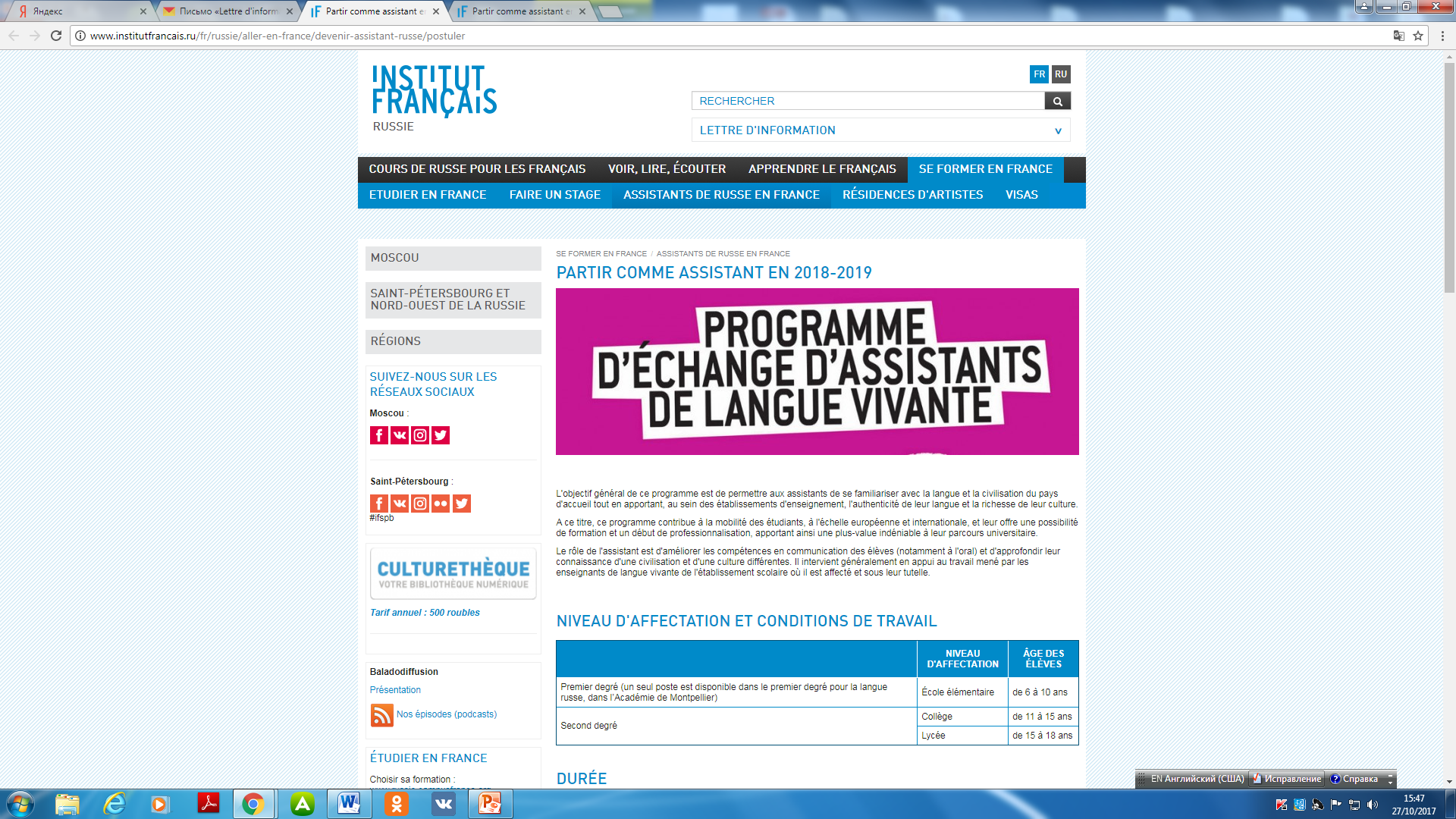 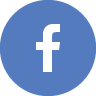 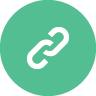 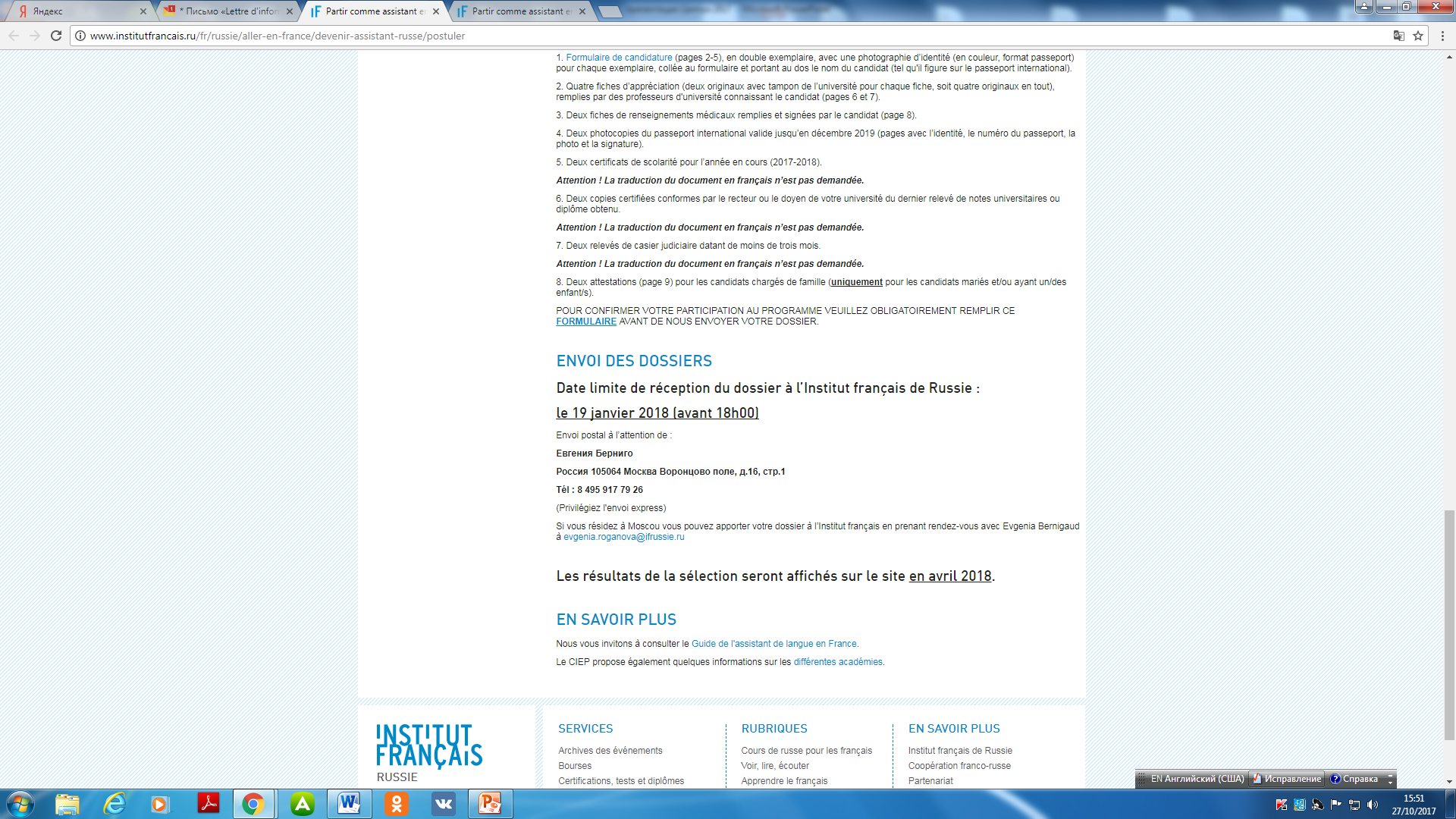 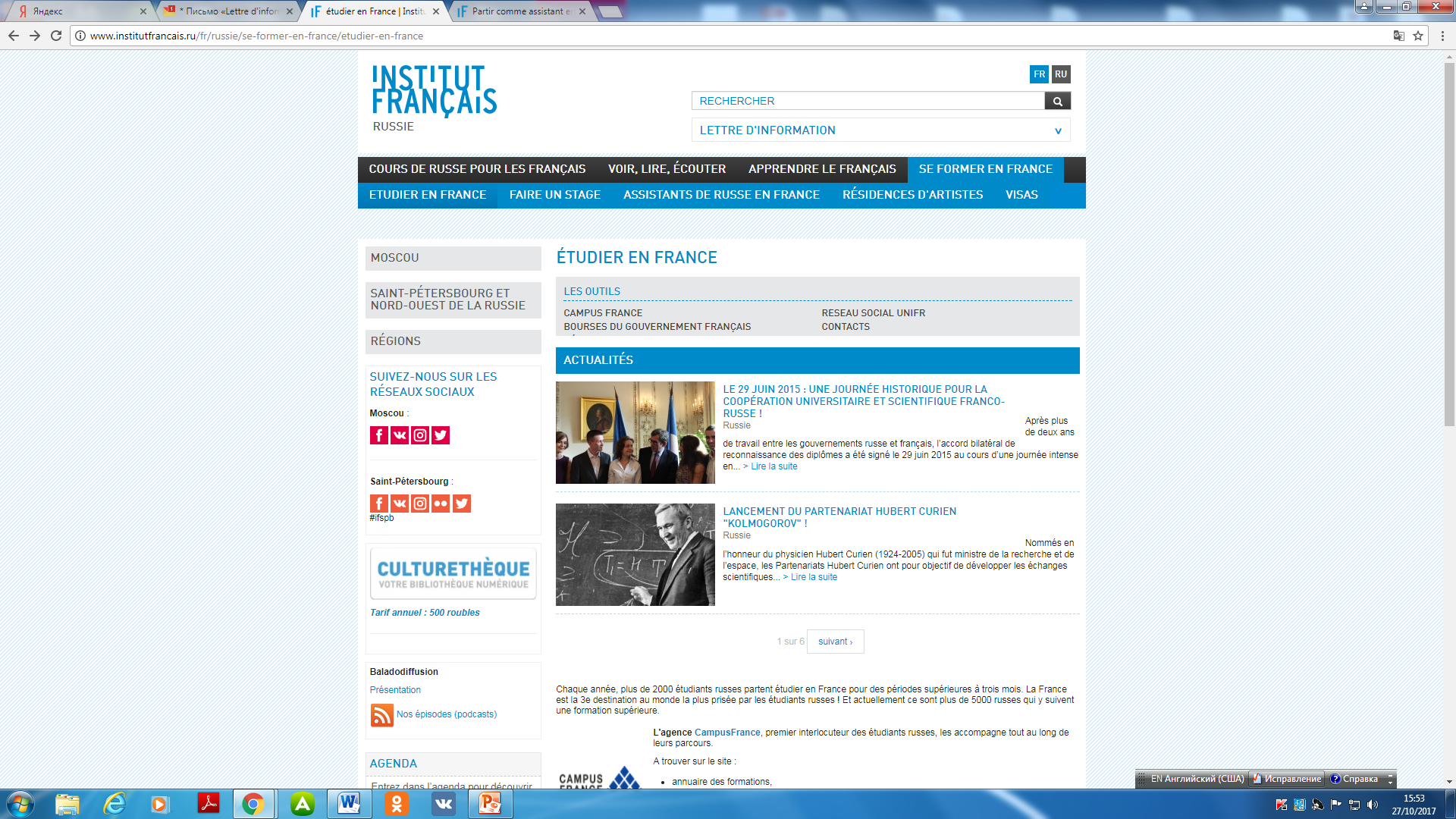 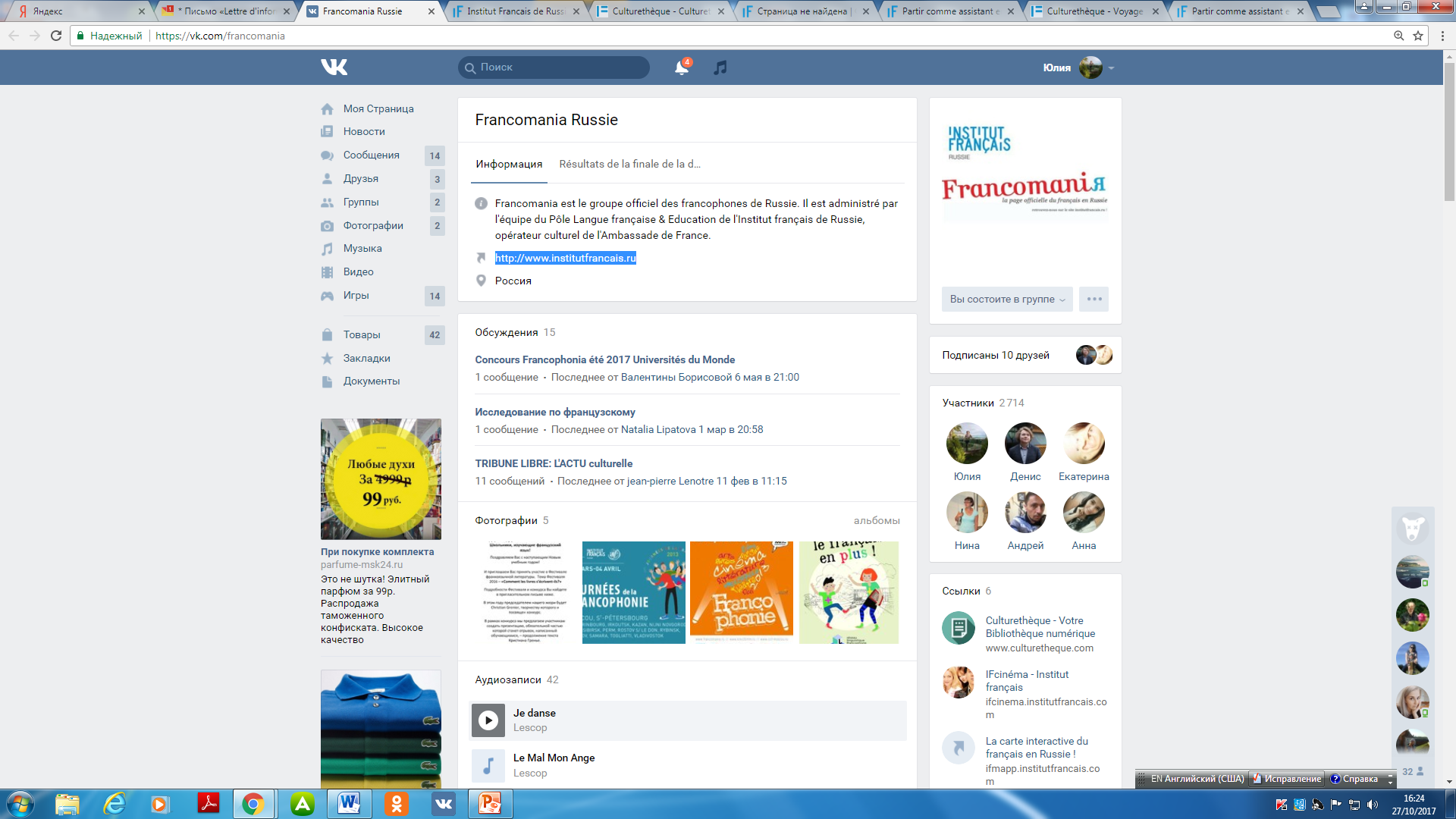 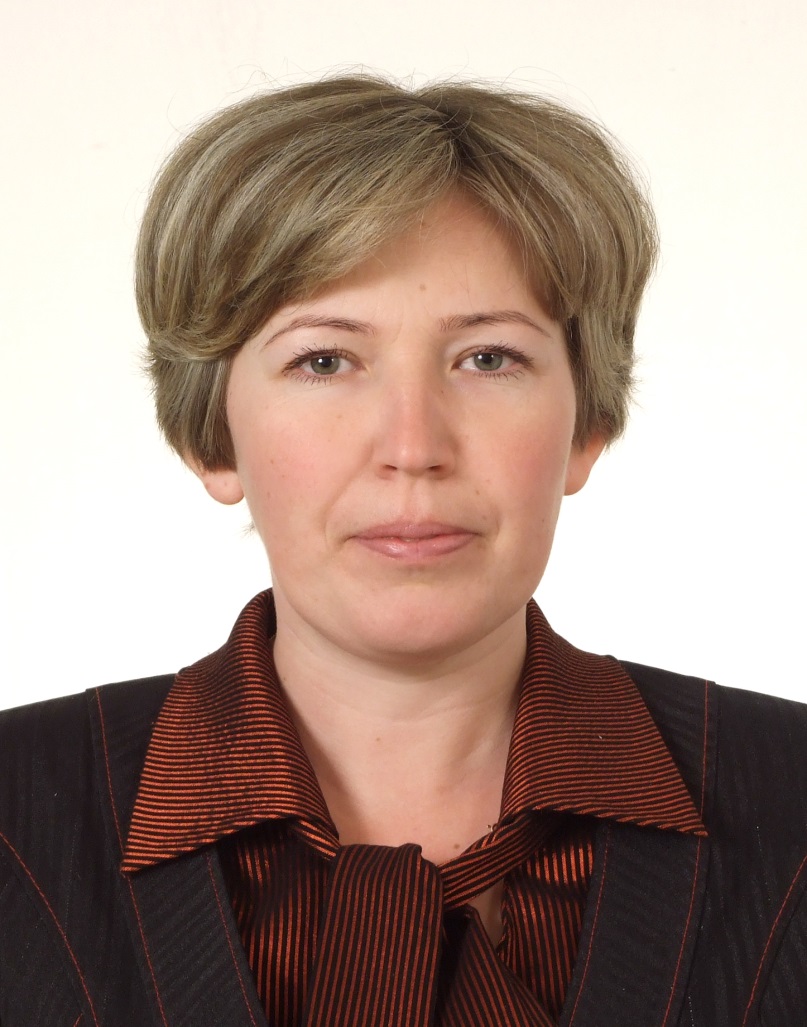 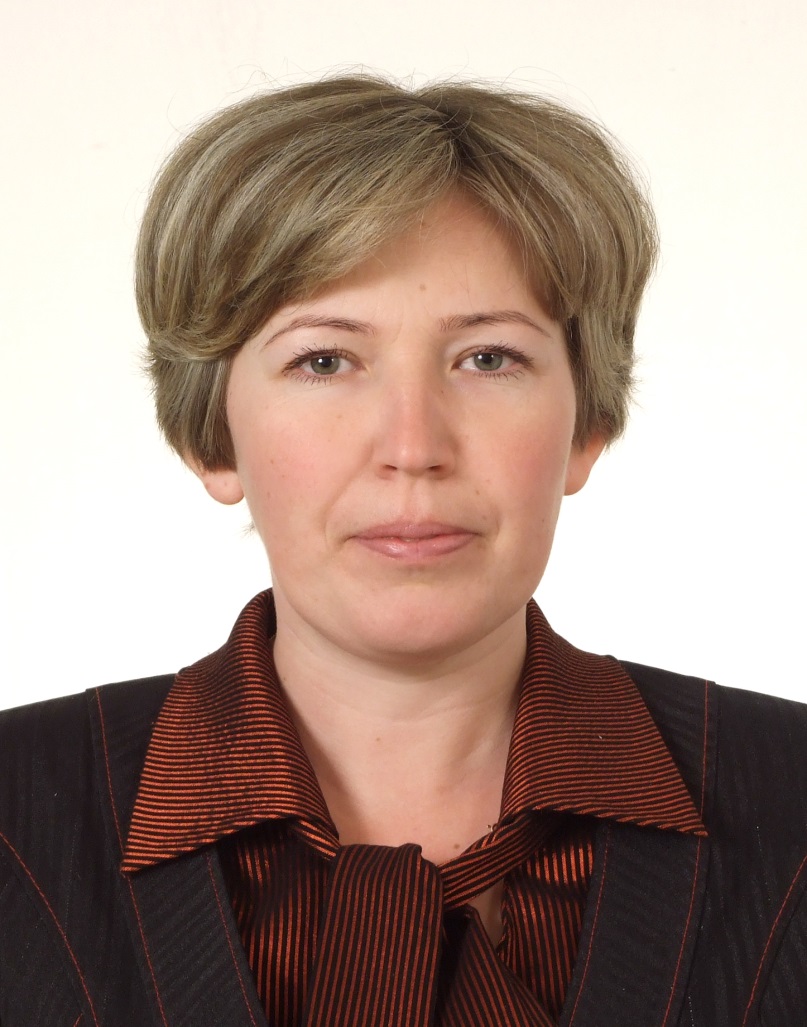 Контактная информация:  Руководитель Центра – 
Юлия Юрьевна Барышникова
+79121252239
baryshnyouyou@yandex.ru
http://vk.com/centrefrancais_syktsu
СПАСИБО ЗА ВНИМАНИЕ!